FEWS NET Enhanced Flood Monitoring – East Africa, West Africa, southern Africa and Yemen
February 28, 2022, Hazard Briefing

FEWS NET Science Team:
USGS, NASA, NOAA, UCSB+Regional Scientists
Flooding Polygons
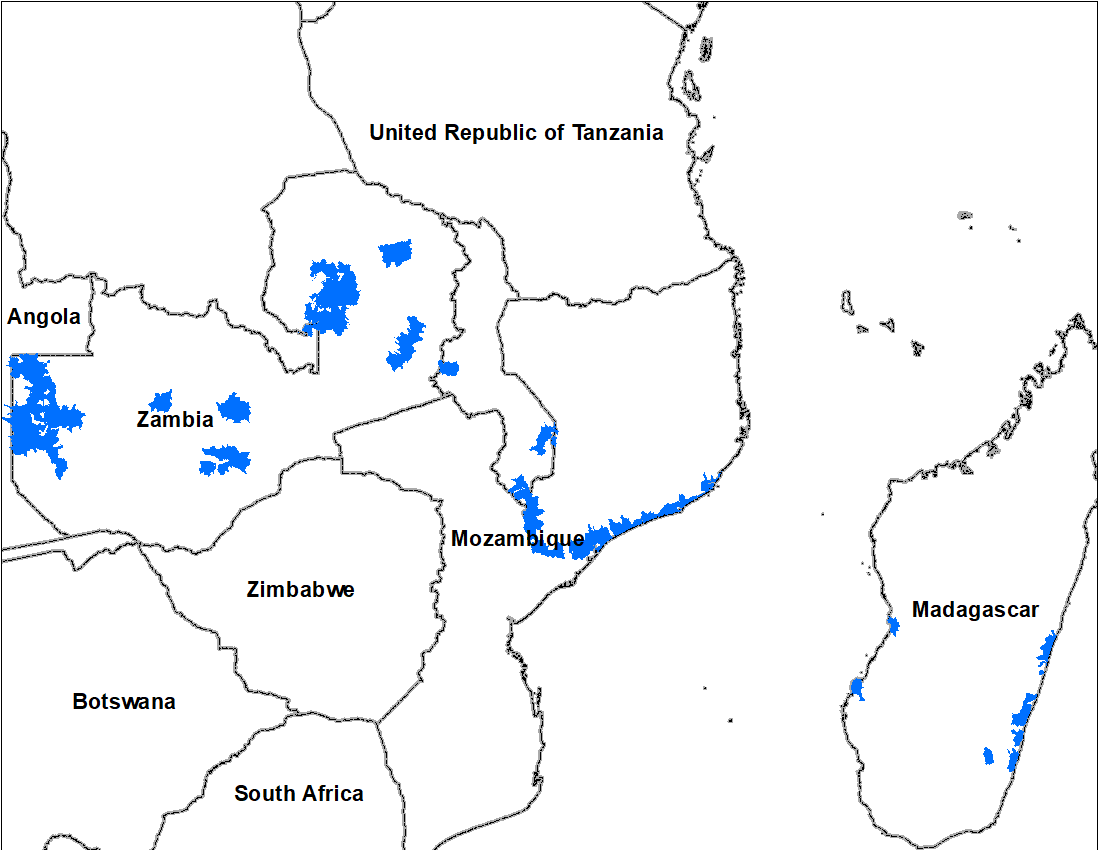 Inundation in the Sudd Wetlands
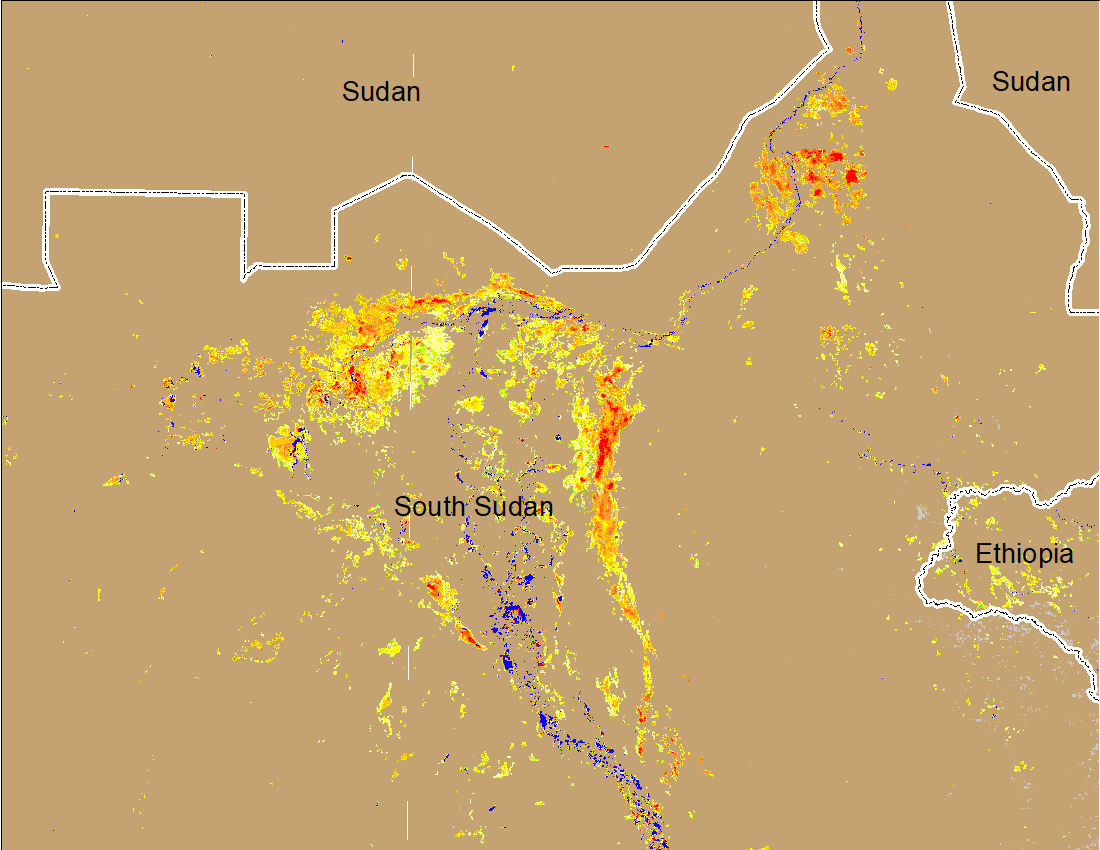 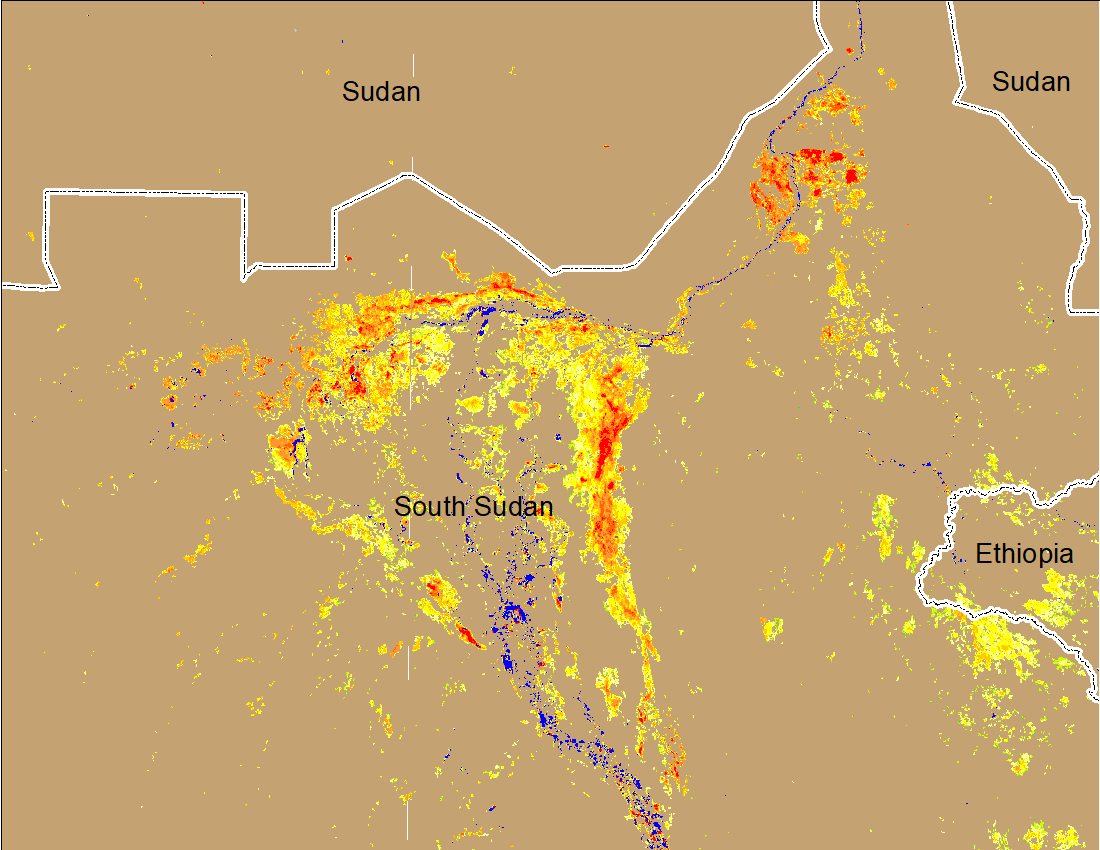 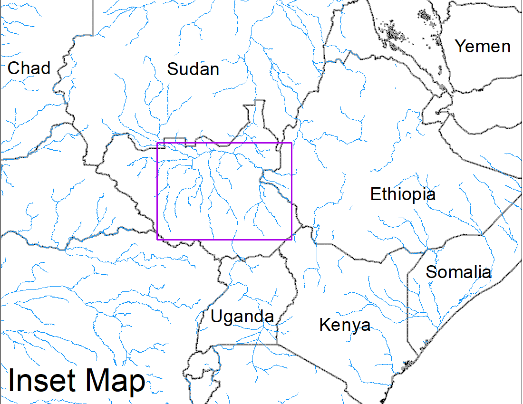 Northern Sudd Wetlands
Northern Sudd Wetlands
Sobet River
Sobet River
Akobo River
Akobo River
Pibor River
Pibor River
(% of the pixel)
(% of the pixel)
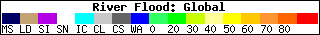 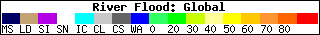 NOAA VIIRS 5-day composite: 23-27 Feb 2022
NOAA VIIRS 5-day composite: 8-12 Feb 2022
Improvements in inundation along Akobo and Pibor Rivers catchments are noticeable, but they remained unchanged elsewhere.
Flooding in Zambia
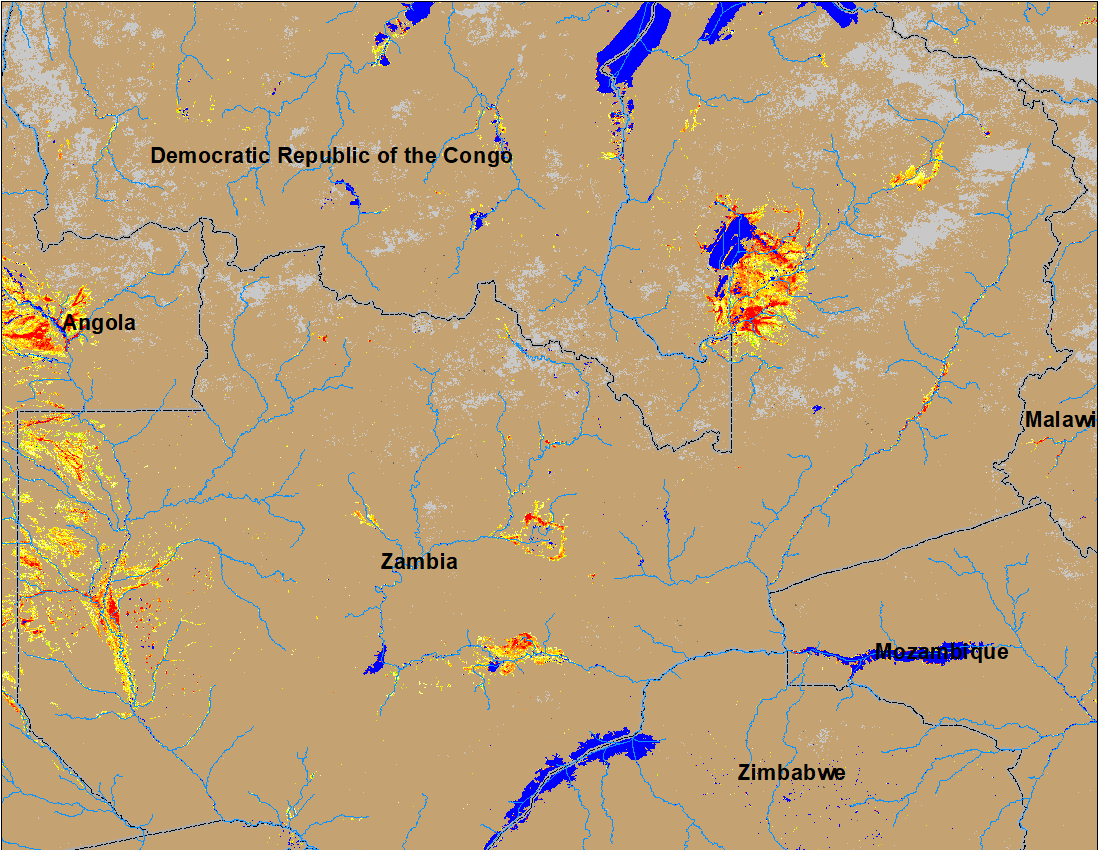 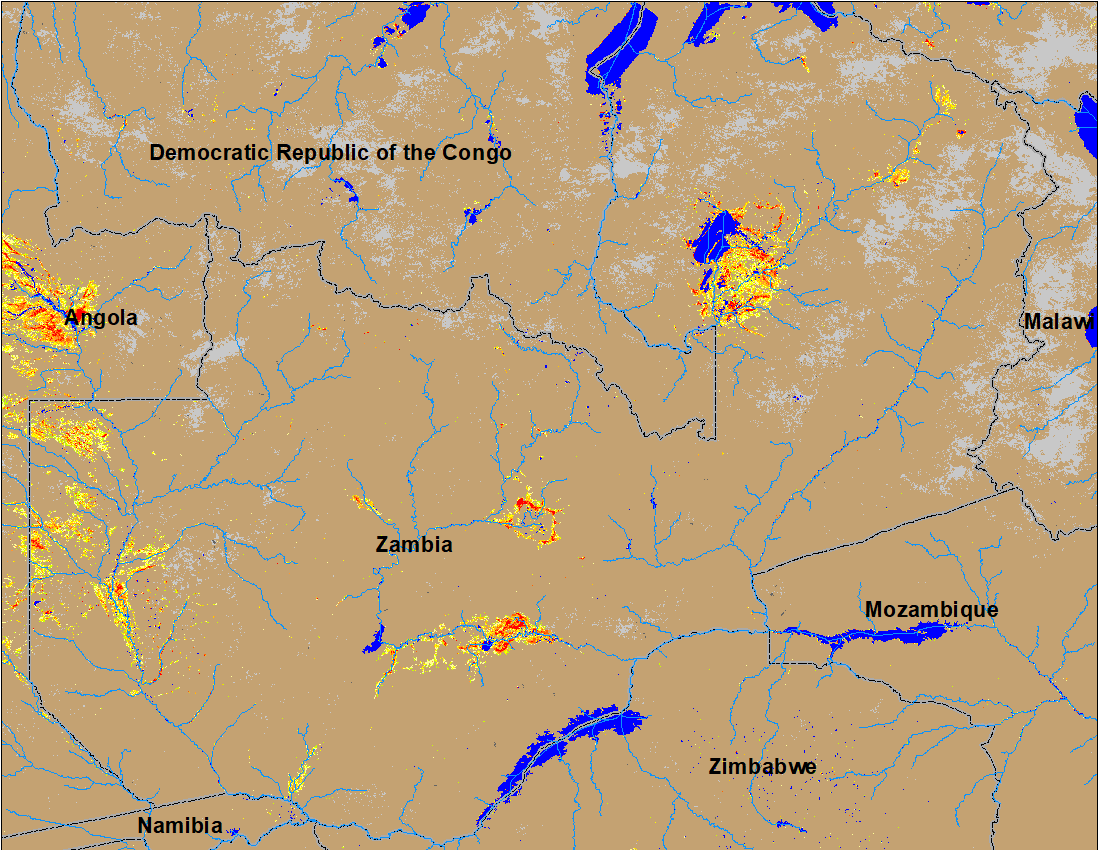 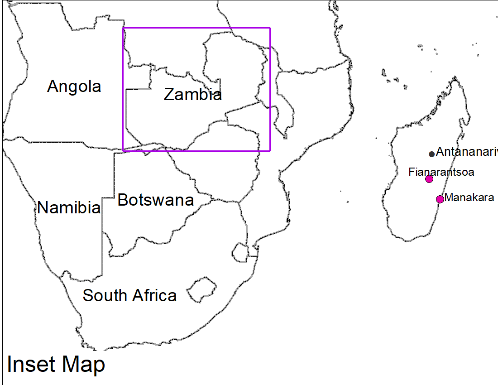 (% of the pixel)
(% of the pixel)
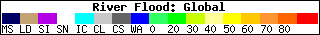 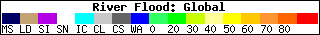 NOAA VIIRS 5-Day composite: 8-12 Feb 2022
NOAA VIIRS 5-Day composite: 23-27 Feb 2022
More flooding can be seen in the upper reaches of Zambezi River in western Zambia.
Flooding in Mozambique and Malawi
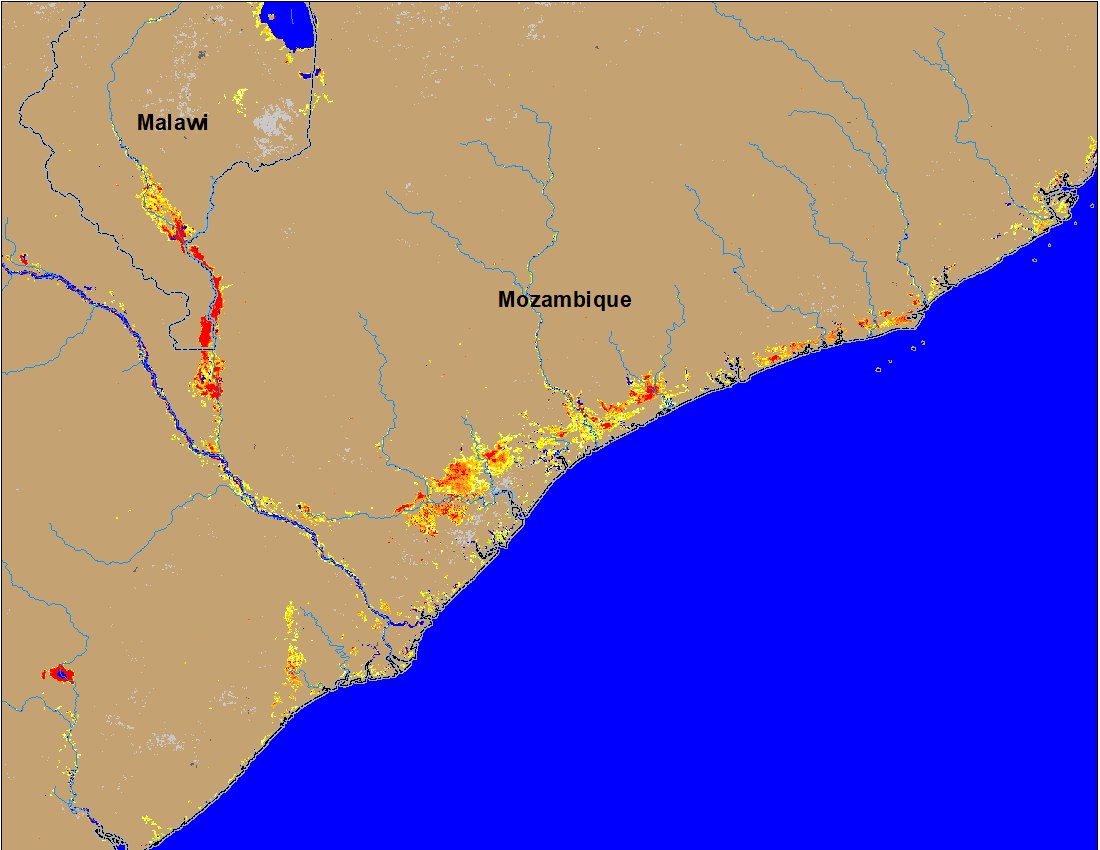 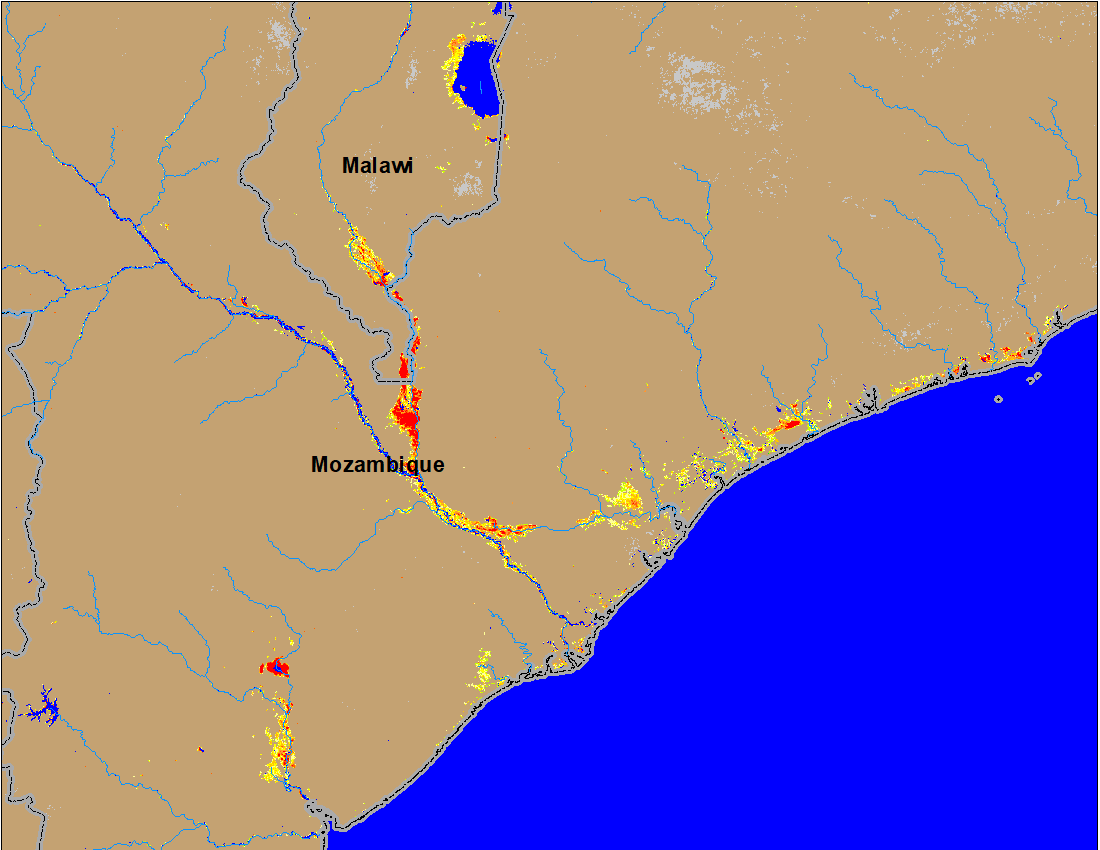 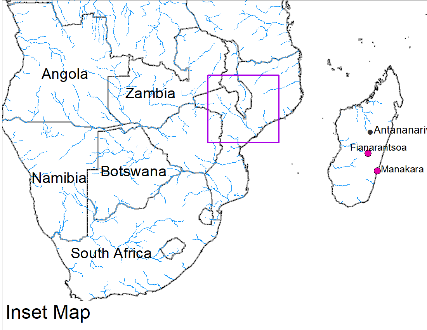 (% of the pixel)
(% of the pixel)
NOAA VIIRS 5-Day composite: 8-12 Feb 2022
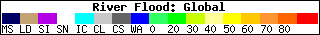 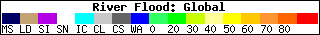 NOAA VIIRS 5-Day composite: 23-27 Feb 2022
More areas become flooded along the Shire River in the Southern Malawi and into Mozambique.
Inundation conditions worsened along the coastal areas of Mozambique.
Flooding in Madagascar Caused by Tropical Cyclone Emnati
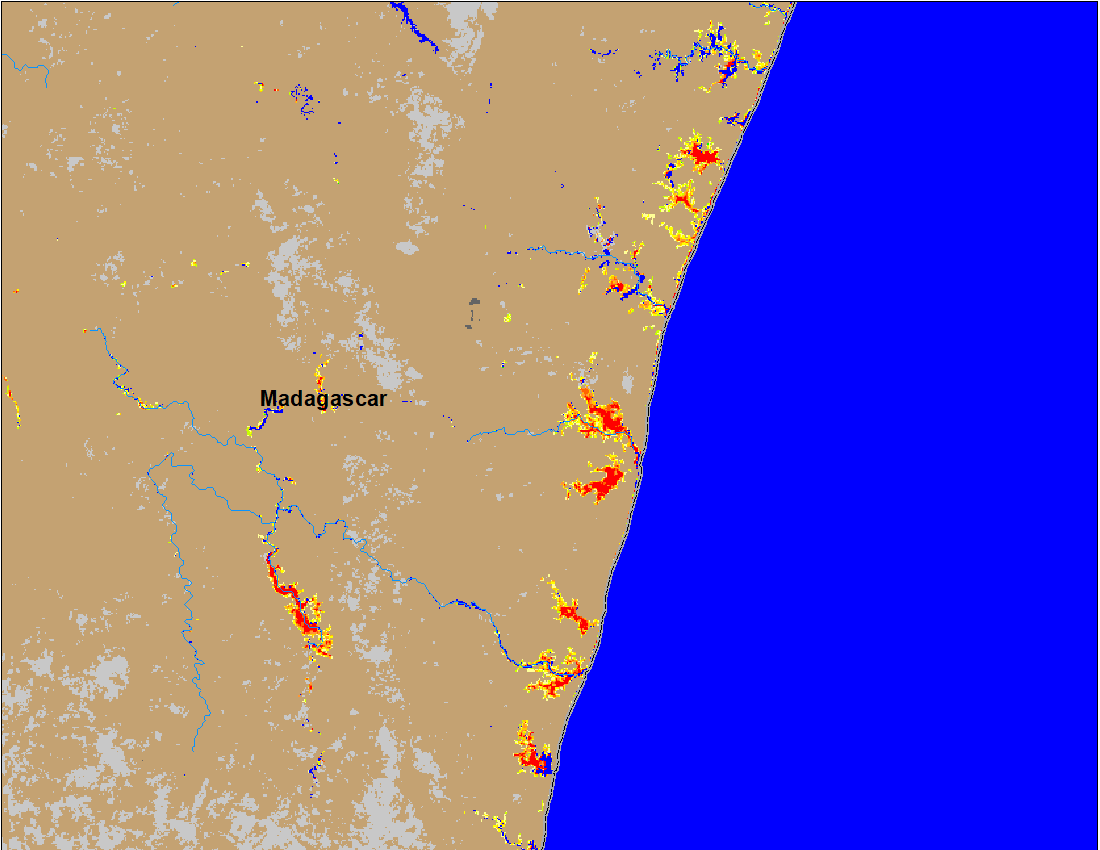 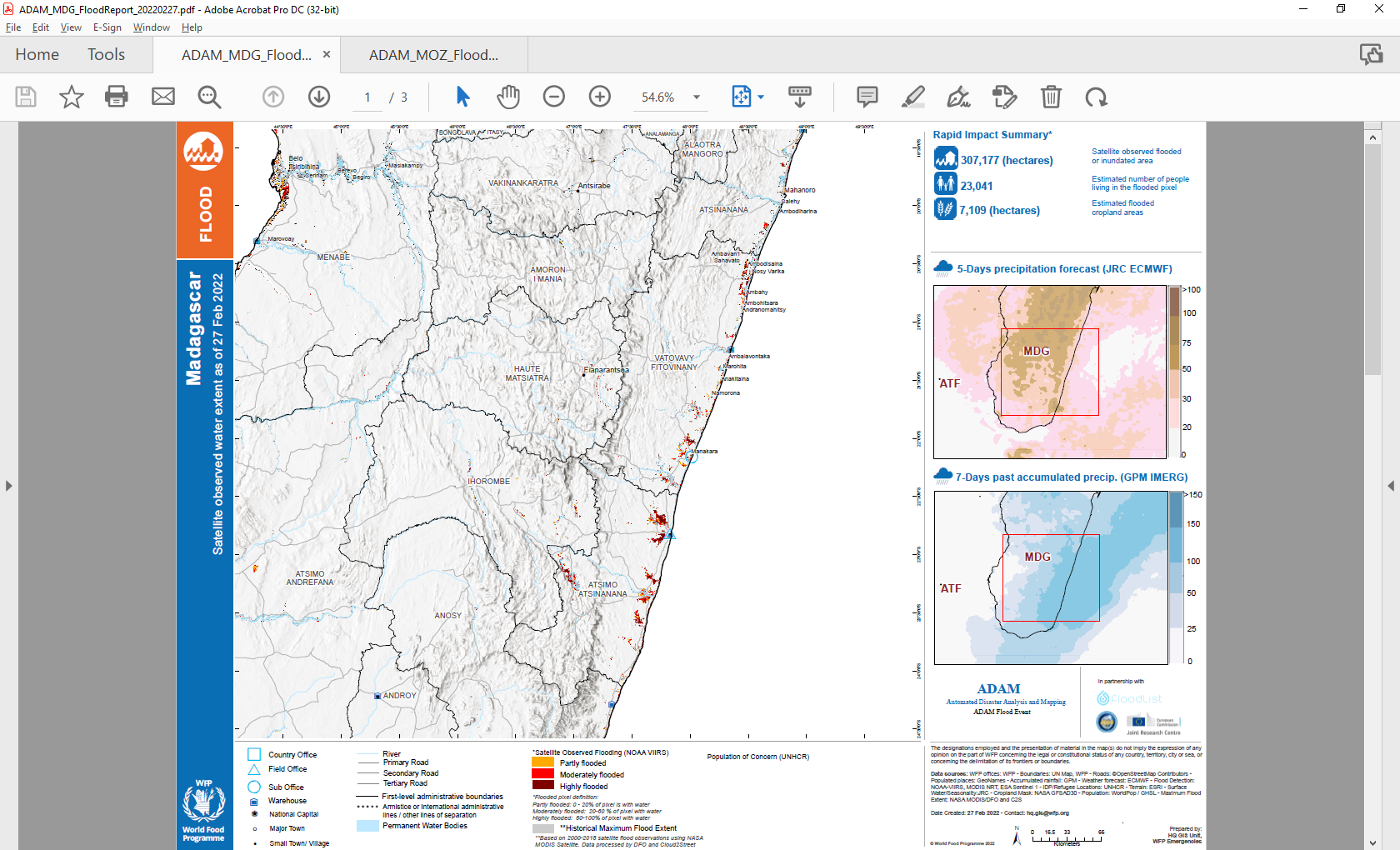 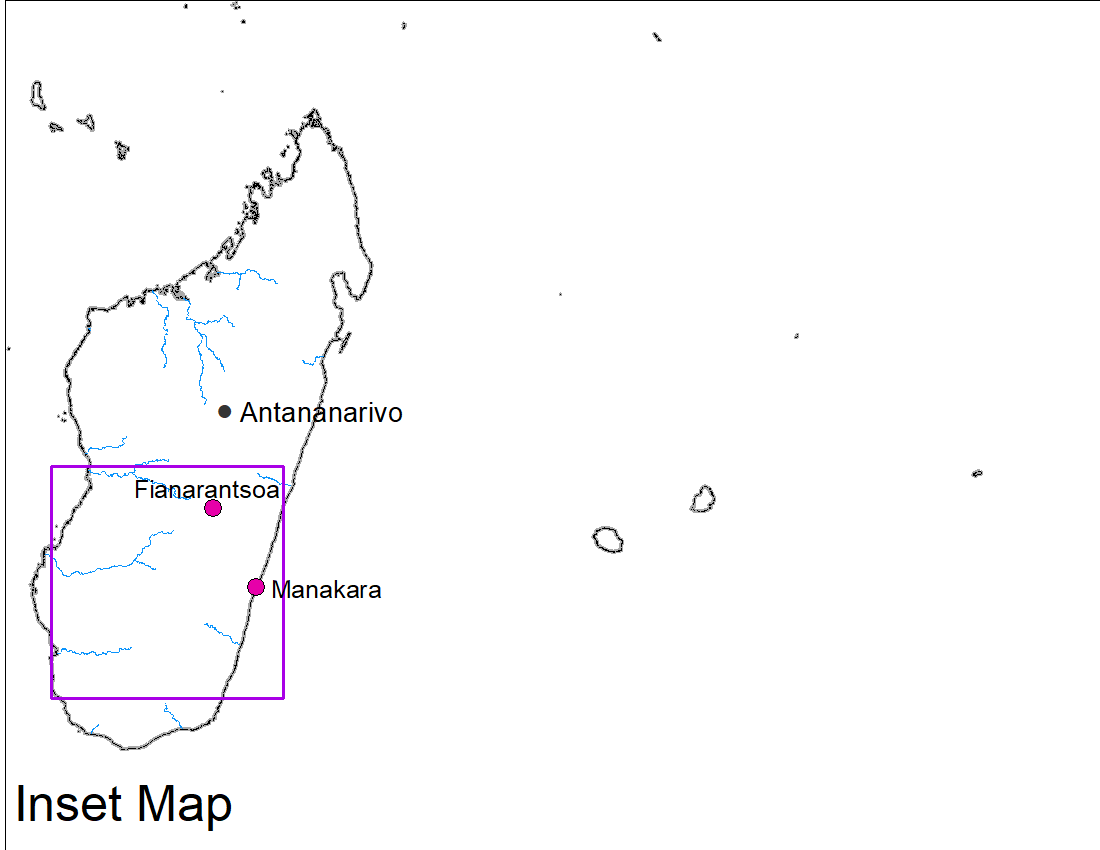 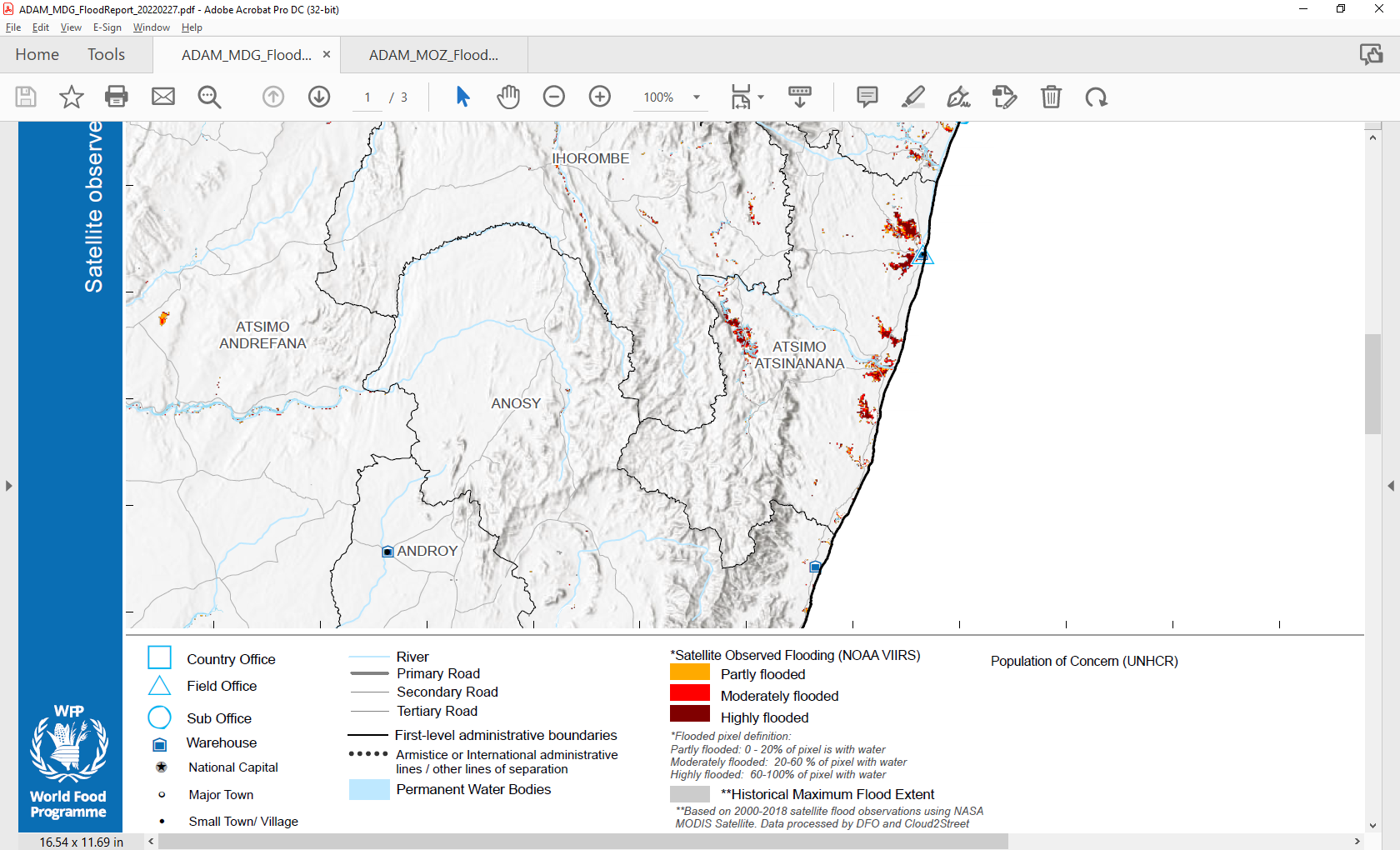 NOAA VIIRS 5-day composite: 23-27 Feb 2022
(% of the pixel)
ADAM Flood Map: 27 Feb 2022
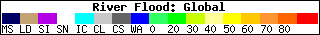 TC Emnati caused flooding mostly along the southeastern coastal areas of Madagascar.
Inundation caused by Ana/Batsirai/Dumako has been receded in other parts of Madagascar.
GloFAS Monthly Streamflow Forecast
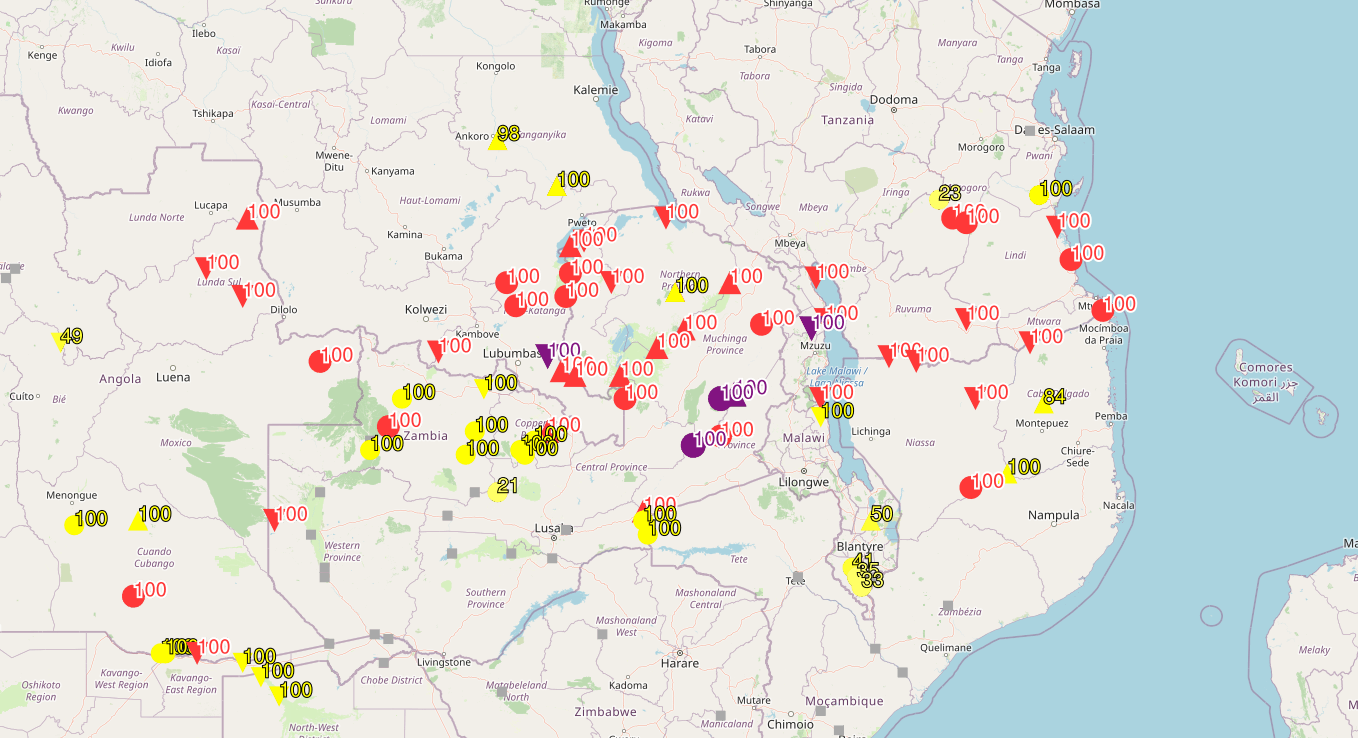 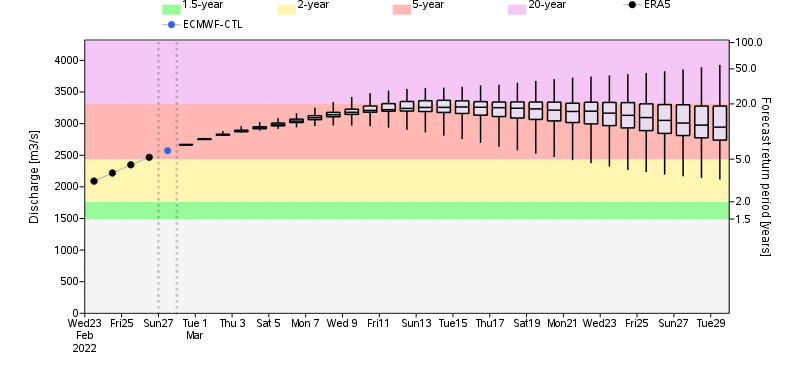 Luapula River in Zambia
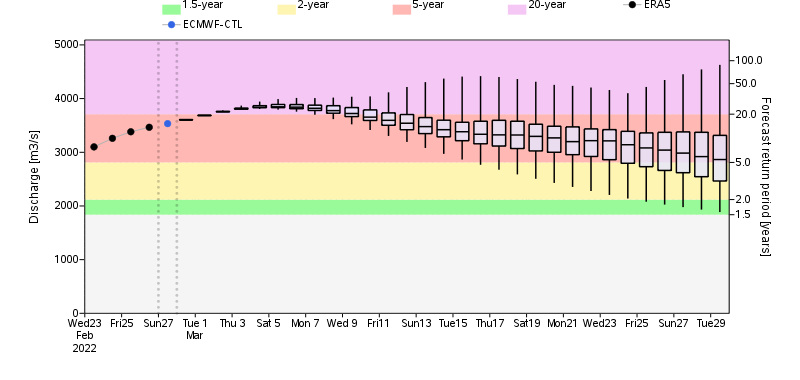 Discharges in many rivers in Zambia and Malawi are expected to be between 2 and 20-yr return period levels by mid-March.
Luangwa River (a tributary of Zambezi) in Zambia